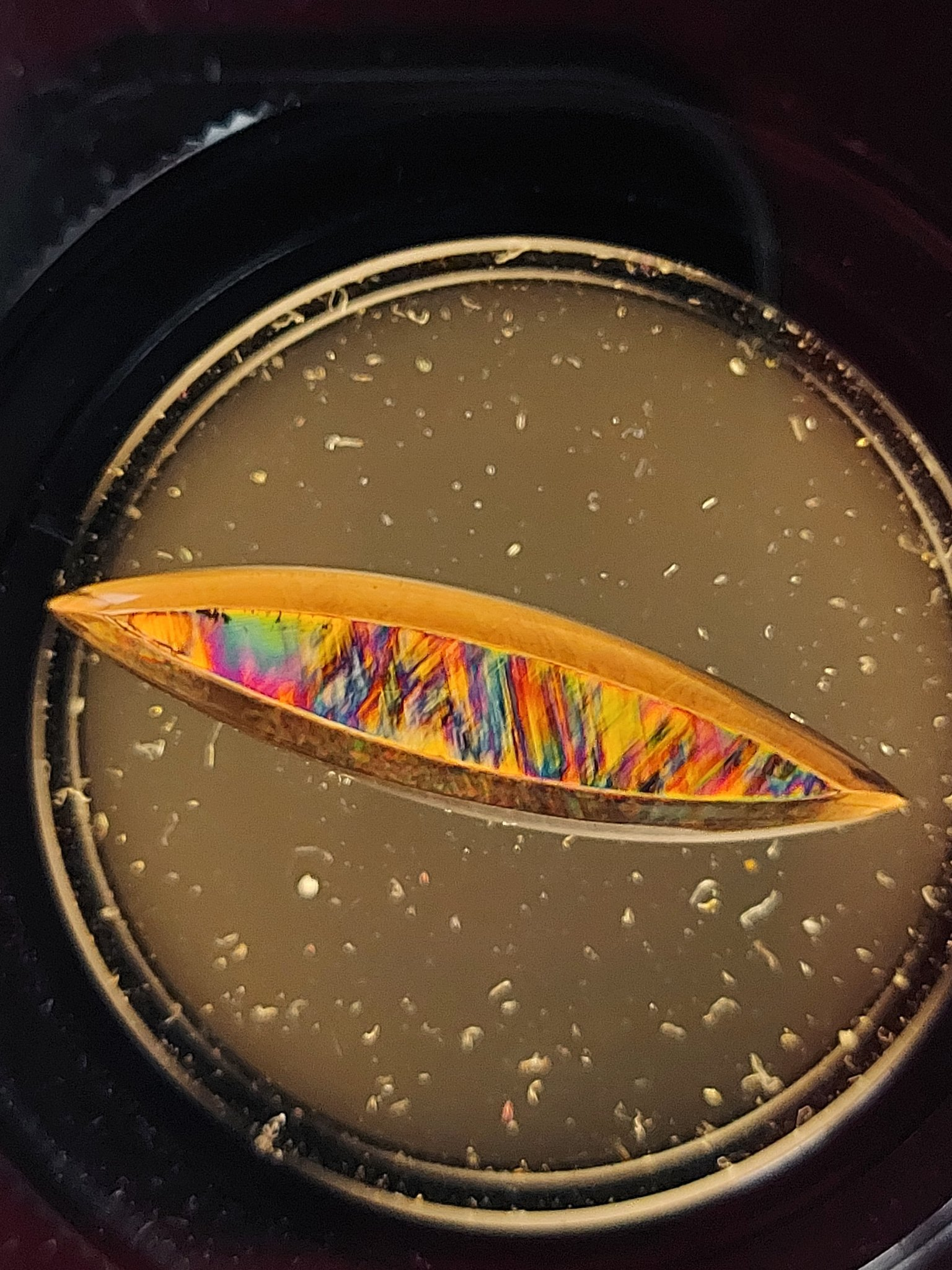 Димчастий кварц, що демонструє дві унікальні коноскопічні фігури для кварцу в полярископі - Bull`s-eye та спіраль Airy`s!
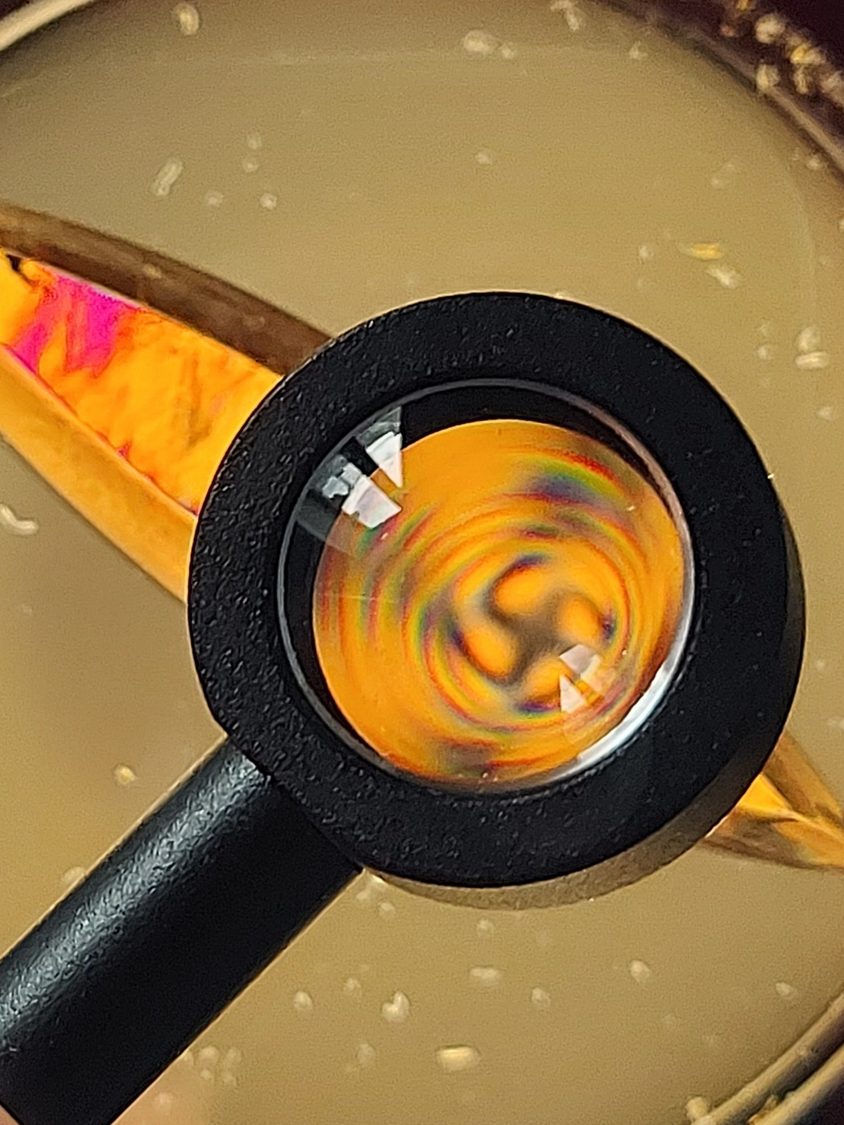 Гранат з олександритовим ефектом
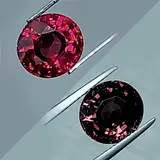 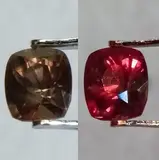 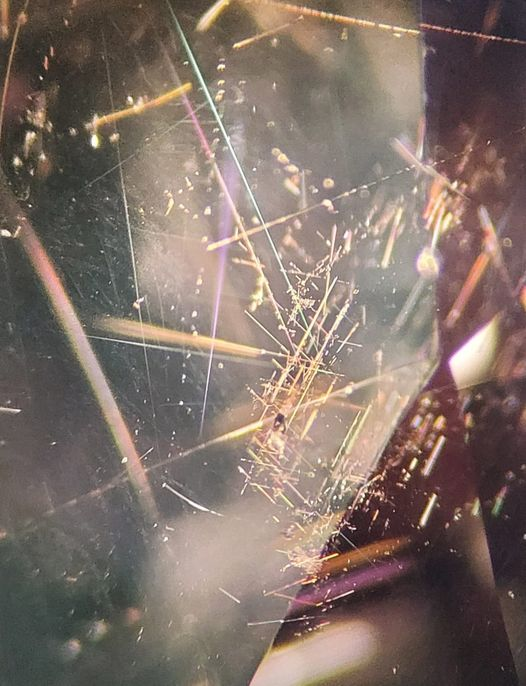 Шпінель з астеризмом
Рутил в гранаті з олександритовим ефектом
https://youtu.be/RFjifYY1_nw
https://youtu.be/9H1P6KNDb0Q
Іризація в рубіні
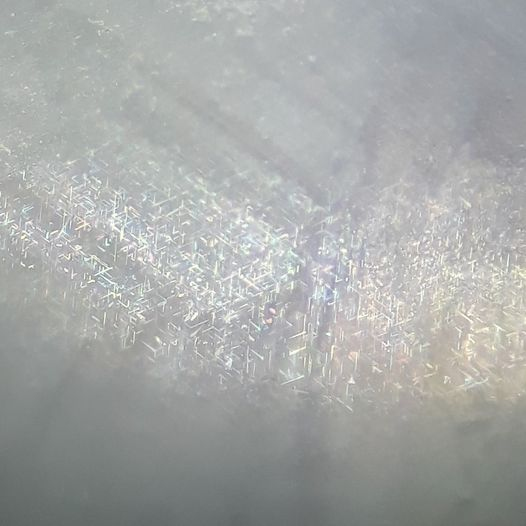 Іризуючий шовк і лінії росту
 в натуральному зірчастому
сапфірі